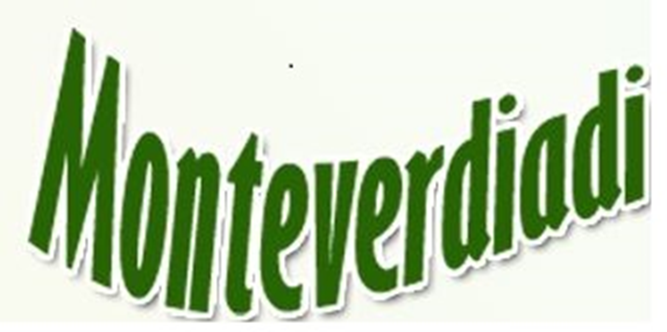 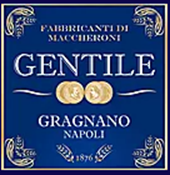 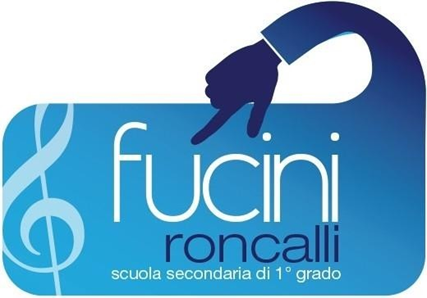 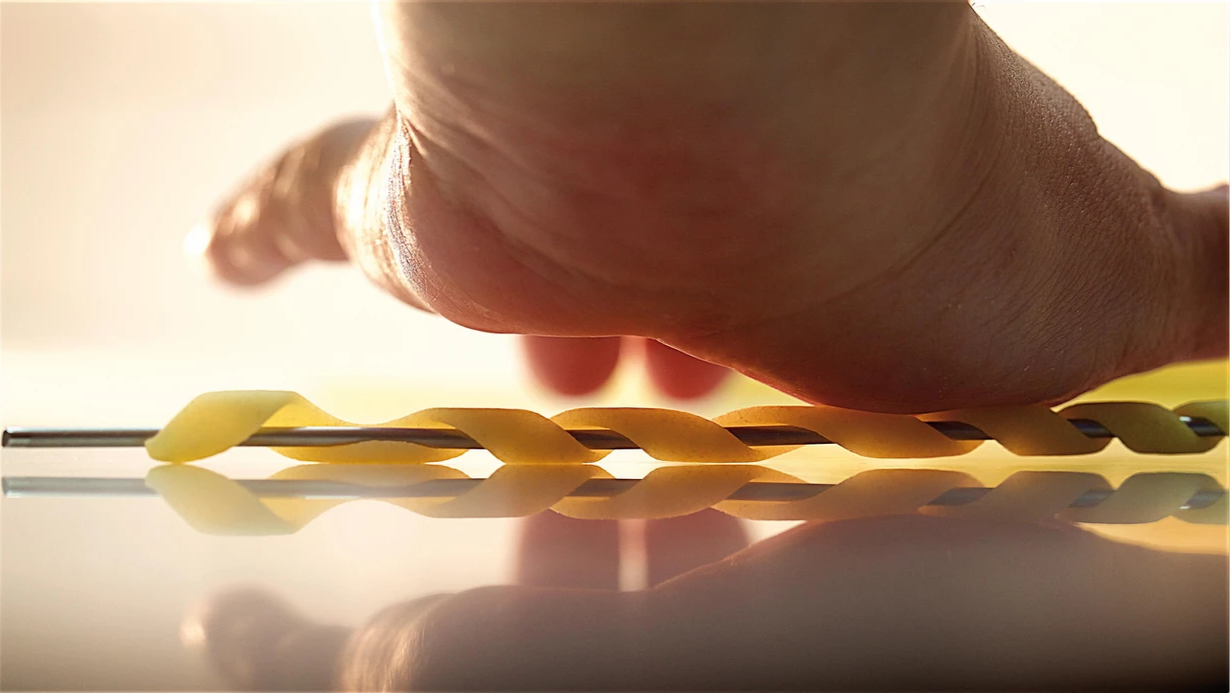 I Fusilli Lavorati a Mano sono uno dei formati più celebri del Pastificio Gentile. 
Le “fusillare” ancora oggi attorcigliano le tagliatelle ad un ferro da calza e, con un gesto deciso dell’avambraccio, creano la forma che caratterizza questo formato, rendendo unico ogni fusillo.
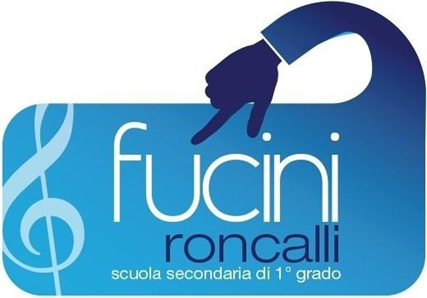 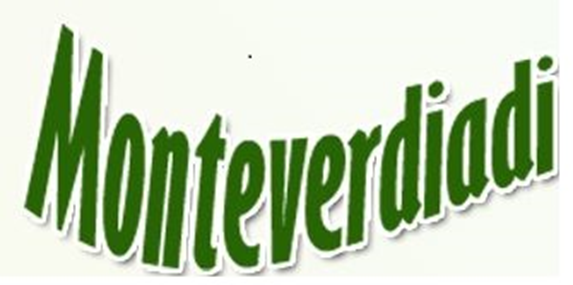 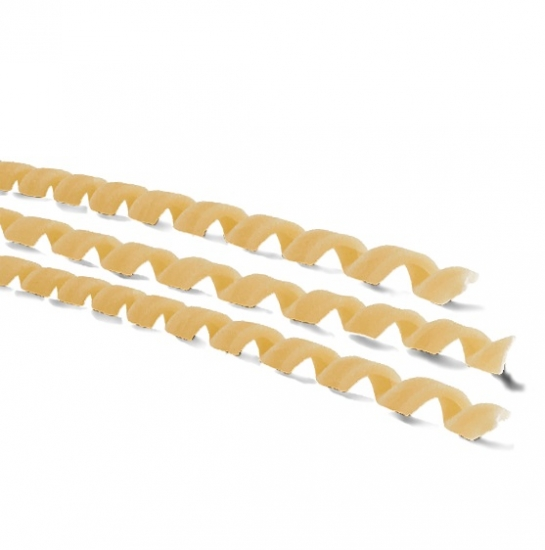 Per pulire il forno adibito alla produzione dei famosissimi e squisitissimi fusilli a mano Gentile,
Lino impiegherebbe da solo 1h. 

Suo figlio Alberto impiegherebbe, invece, 2h.

Quanto tempo impiegherebbero insieme?
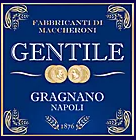 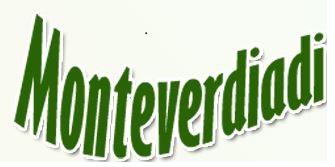 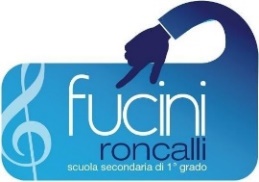 Per pulire il forno adibito alla produzione dei famosissimi e squisitissimi fusilli a mano Gentile,
 Lino impiegherebbe da solo 1h. 

Suo figlio Alberto impiegherebbe, invece, 2h.

 Quanto tempo impiegherebbero pulendo insieme?
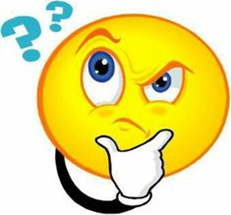 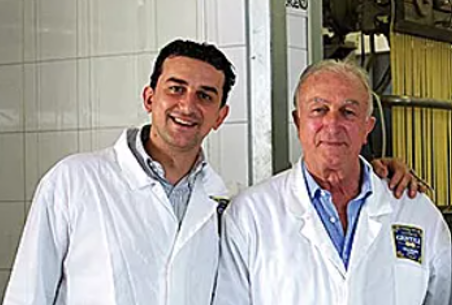 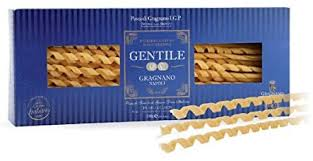 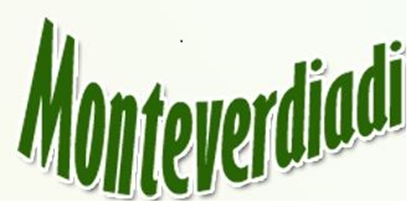 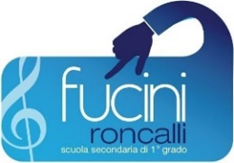 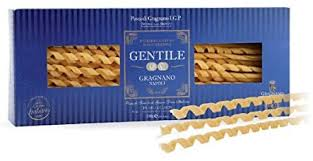 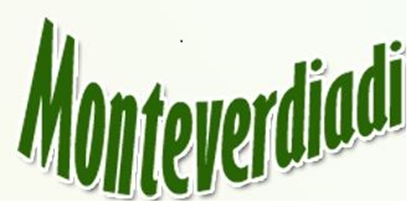 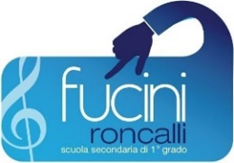 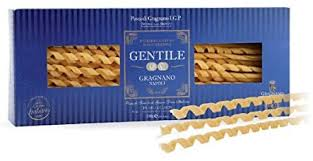 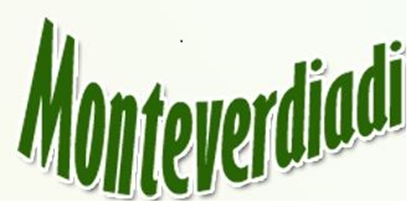 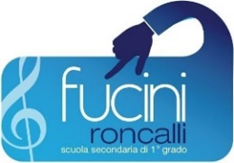 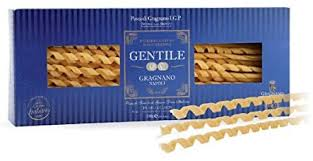 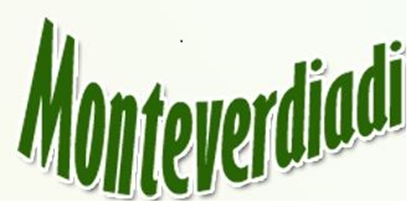 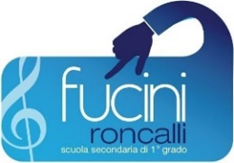 In un minuto  Lino pulirebbe         del forno
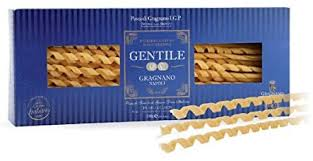 In un minuto  Alberto pulirebbe           del forno
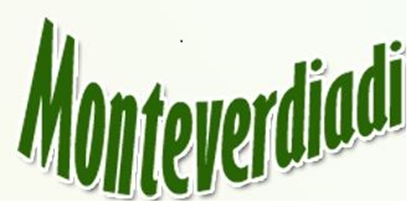 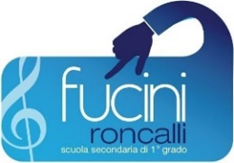 In un minuto  Lino pulirebbe             del forno
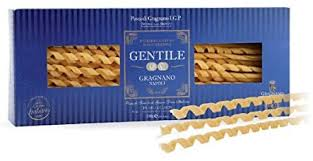 In un minuto  Alberto pulirebbe            del forno
In un minuto entrambi pulirebbero                  del forno,  cioè         del forno.
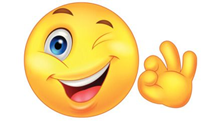